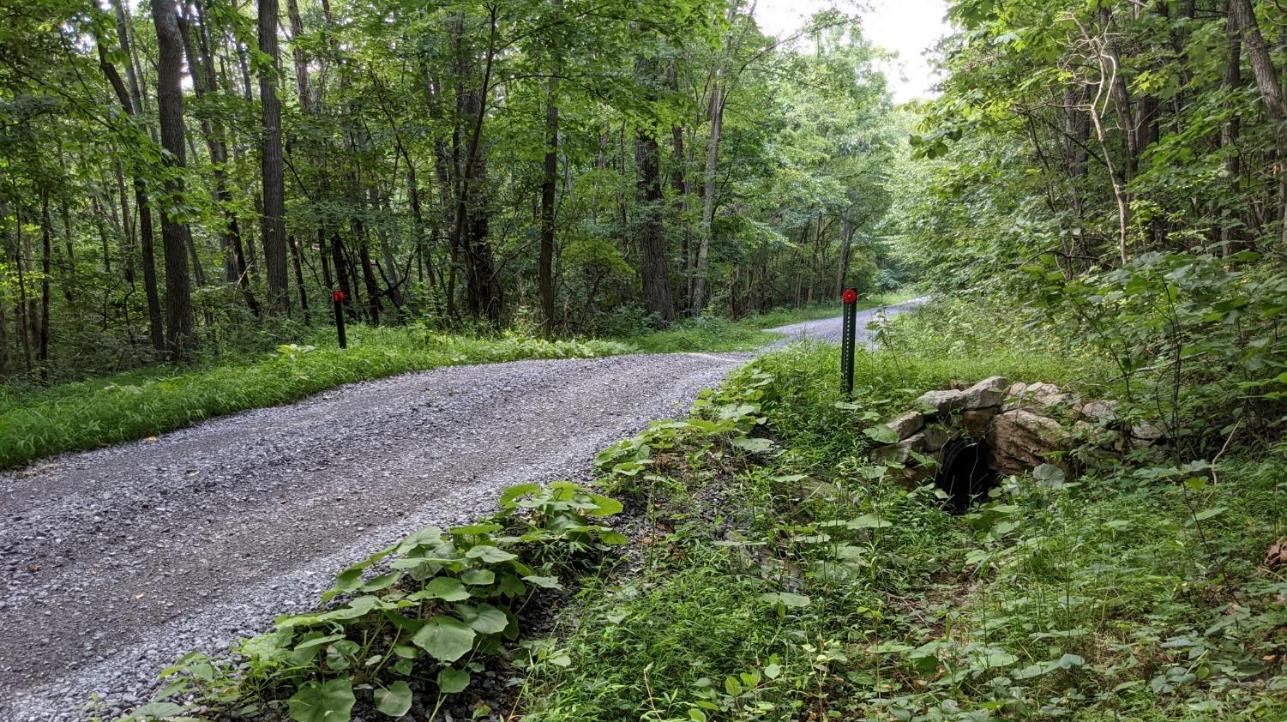 Dirt Gravel and Low Volume Road Program 

WEBINAR
2/29/24
Starts 9am
DGLVR New Hire Guide
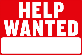 CDGRS
Steve Bloser
smb201@psu.edu
Tim Ziegler
tmz115@psu.edu

SCC
Sherri Law
shlaw@pa.gov
DGLVR Tech
If you are reading this, then you are successfully seeing the webinar video. Webinar audio should be automatic through your computer (or click “join audio”), and options can be accessed in the “audio options” button on the bottom left.  If your computer audio is not working, you can listen on your phone by dialing 312-626-6799.
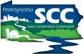 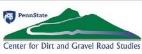 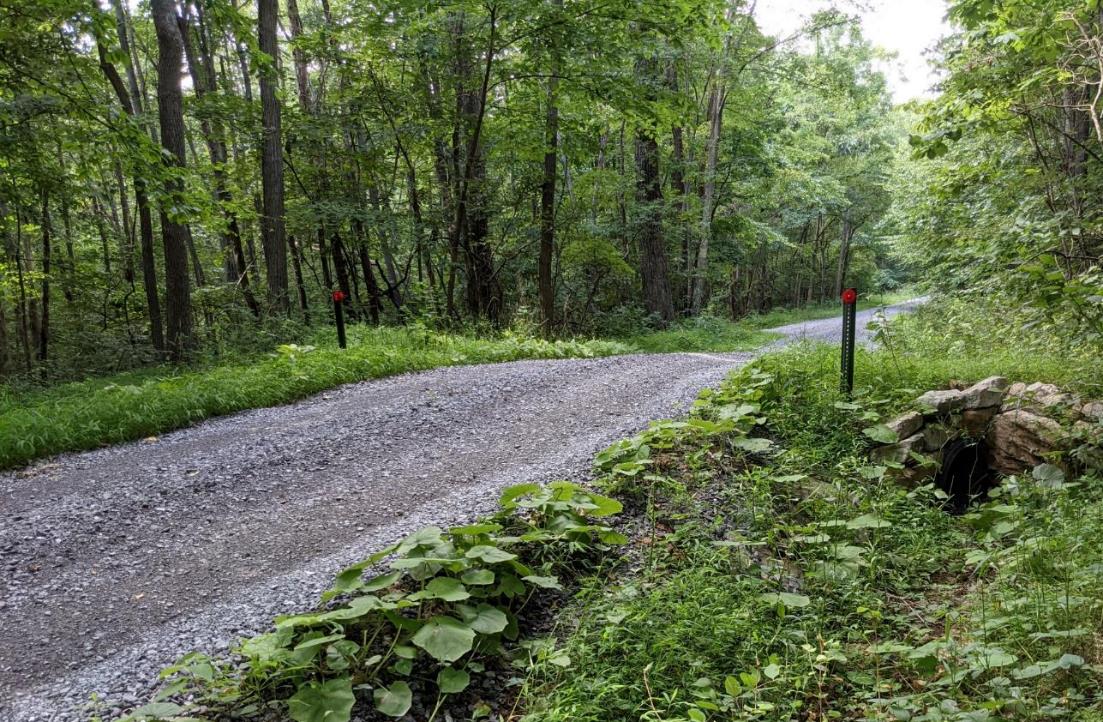 DGLVR New Hire Guide
Purpose
Provide an overview of the “new” New-hire Guide for DGLVR technicians.

Ask for feedback to improve the guide.
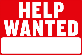 DGLVR Tech
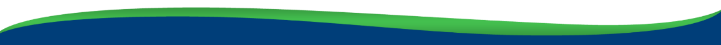 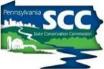 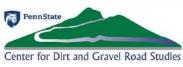 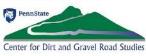 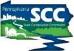 ESM Training
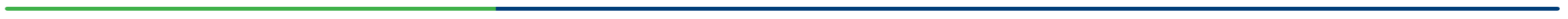 New Hire Guide
Audience: new DGLVR tech at CD
Why: 
Turnover is a constant issue.
Trainings not always convenient.
Admin manual and website can be overwhelming.
Goal is to create an “orientation” document with task lists.
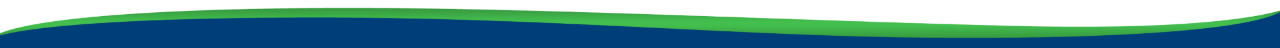 www.dirtandgravelroads.org
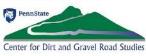 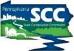 ESM Training
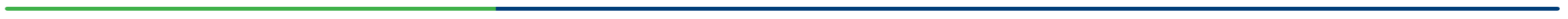 French Mattress Standard Detail
New Hire Guide
Audience: new DGLVR tech at CD
Why: 
Turnover is a constant issue.
Trainings not always convenient.
Admin manual and website can be overwhelming.
Goal is to create an “orientation” document with task lists.
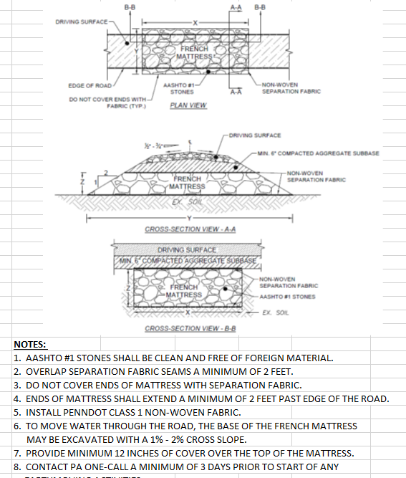 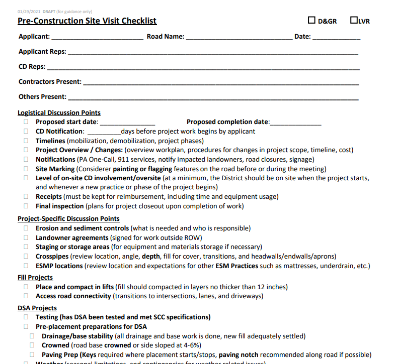 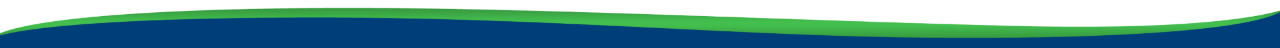 www.dirtandgravelroads.org
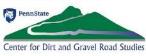 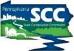 ESM Training
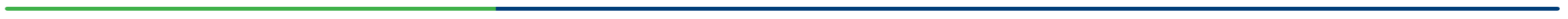 New Hire Guide
Audience: new DGLVR tech at CD
Why: 
Turnover is a constant issue.
Trainings not always convenient.
Admin manual and website can be overwhelming.
Goal is to create an “orientation” document with task lists.
Built off:
Old 2-page quick guide
Documents Sherri made when leaving Huntingdon
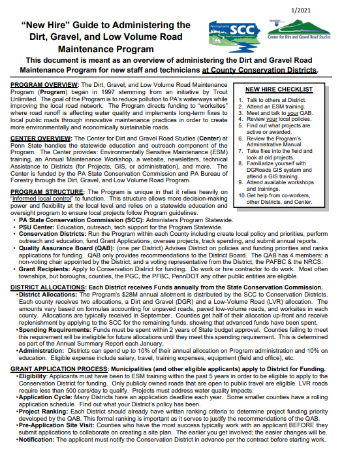 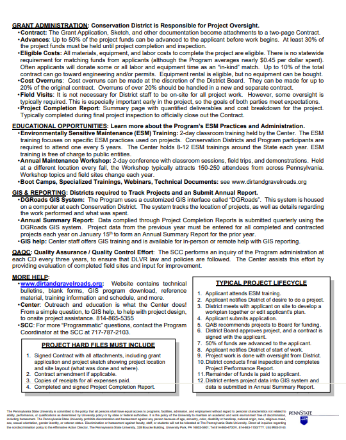 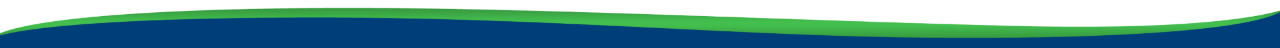 www.dirtandgravelroads.org
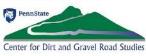 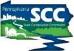 ESM Training
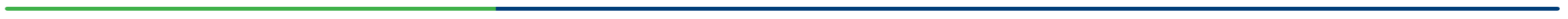 New Hire Guide

Size: goal was~10 pages, currently 12

Major components
Program basics and role of entities.
“To-Do” Lists
Educational opportunities
Where to find resources
Lots of links!

Status:
Initial draft complete.
LOOKING FOR FEEBACK!
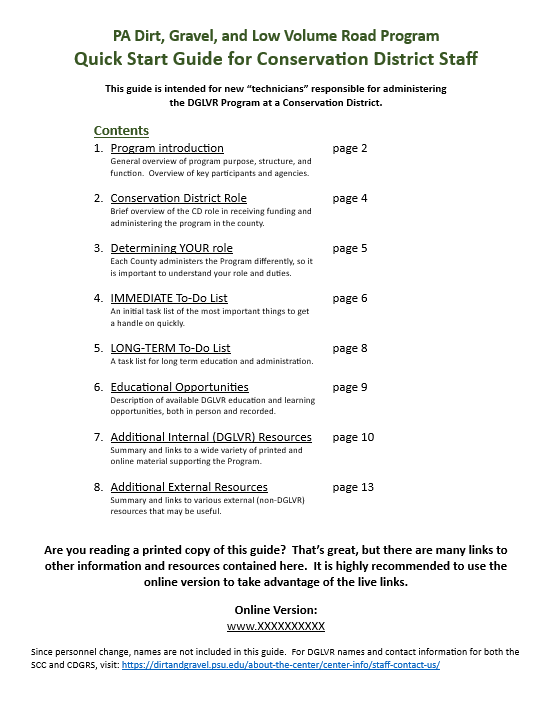 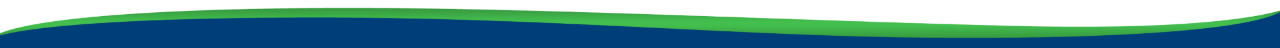 www.dirtandgravelroads.org
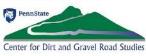 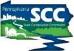 ESM Training
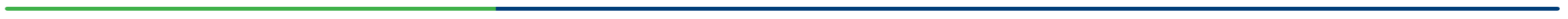 What do you wish you knew sooner about administering the DGLVR Program?
New Hire Guide

PROVIDING FEEBACK!
PDF sent has line numbers.
Please reference line numbers with comments and suggestions.
Word, excel, or just e-mail is fine.
Looking for content suggestions, not proofreading.
Send comments to smb201@psu.edu by 3/15.
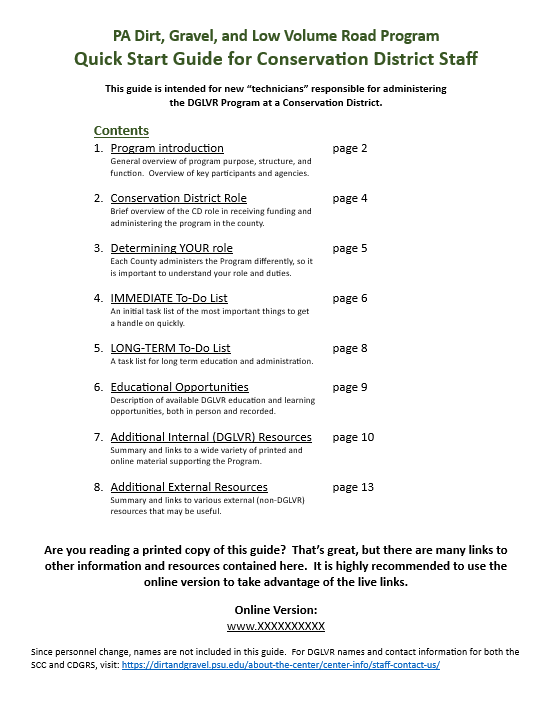 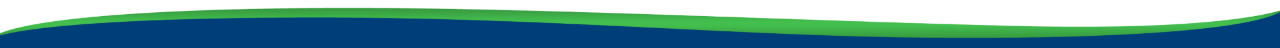 www.dirtandgravelroads.org
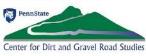 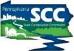 ESM Training
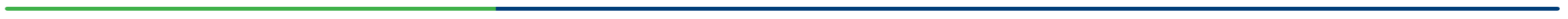 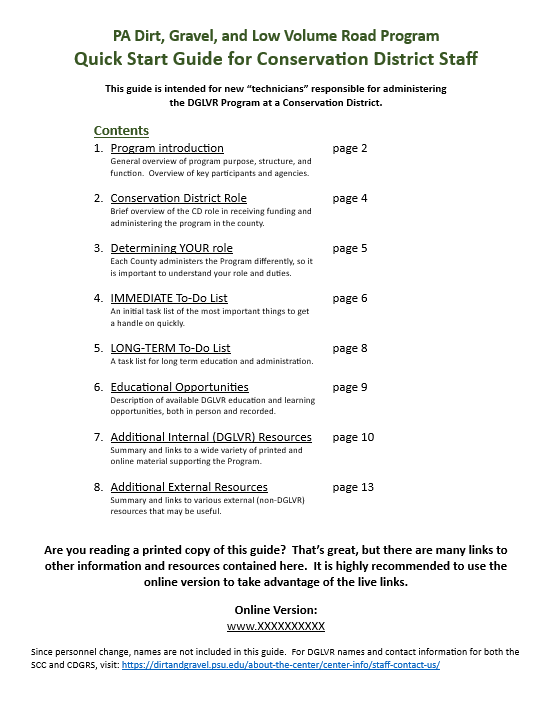 New Hire Guide
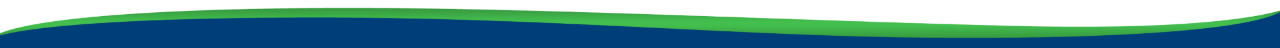 www.dirtandgravelroads.org